Foster Care Requirements & Skills
Part 3
What Does It Take To Be A Foster Parent?
In this webinar, we’ll answer these questions:
What are the most common challenges for foster parents in Washington State? 

How can I best prepare and track my progress?
What Does It Take To Be A Foster Parent?
Communication And A Clear Understanding Of The Rules
Caregiver Core Training (CCT)
Rules and regulations regarding confidentiality
Communication with caseworkers and agencies is critical
Accessing Various Training
The licensing process will give you basic tools, skills, and knowledge.
Seek out additional training to help with the specific needs of your foster child.
Training can come in many forms —  online classes, recommended books, or in-person learning.
A CPA can help with additional training.
Collaboration With Birth Parents
Parents aren’t bad people
Everyone deserves a second chance
Remember, reunification is the goal
Foster parents collaborate to work toward the best outcomes for families
Requirements For Becoming A Foster Parent
Some Basic Requirements
Licensing through a state or private agency
6-9 months, including Core Caregiver Training
Submit to a background check
Arrange a home study

To learn more about this process, download our interactive checklist below this video.
Checklist For Your Home
The items below are just examples. You can download a full version of this checklist below the video.
You are not planning on moving in the near future.
You do not rent any part of your property on Airbnb or similar. If you have permanent renters, they will consent to background clearances and interviews.
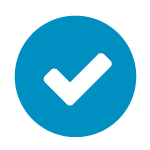 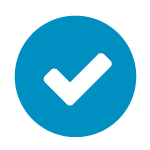 You have a spare bedroom for each foster child. Bedrooms for young children are within hearing distance or on the same floor as your room.
There are no safety issues in the home for young children (e.g., a loft without railings).
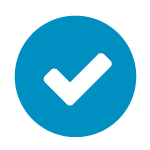 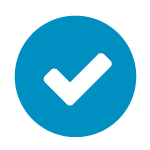 Checklist For Your Family
The list below includes just a few examples. You can download a full version of this checklist below the video.
Your family has not experienced a traumatic event recently
Your household meets the basic income requirements
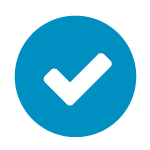 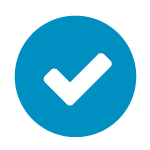 Your family supports reunification and is not solely interested in adoption
Your family has no underlying health complications that might get in the way of caring for children
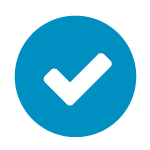 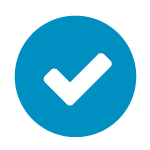 You recognize that your fostering options are expanded if you have experience with children who have undergone trauma
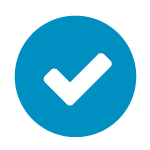 The challenge of connecting with a foster child
How To Support A Foster Child
Children in foster care often feel afraid, alone, unloved, and unheard. 
Listen to their needs and try your best to communicate.
Understand that trust takes time, and stability is everything.
Create Trust
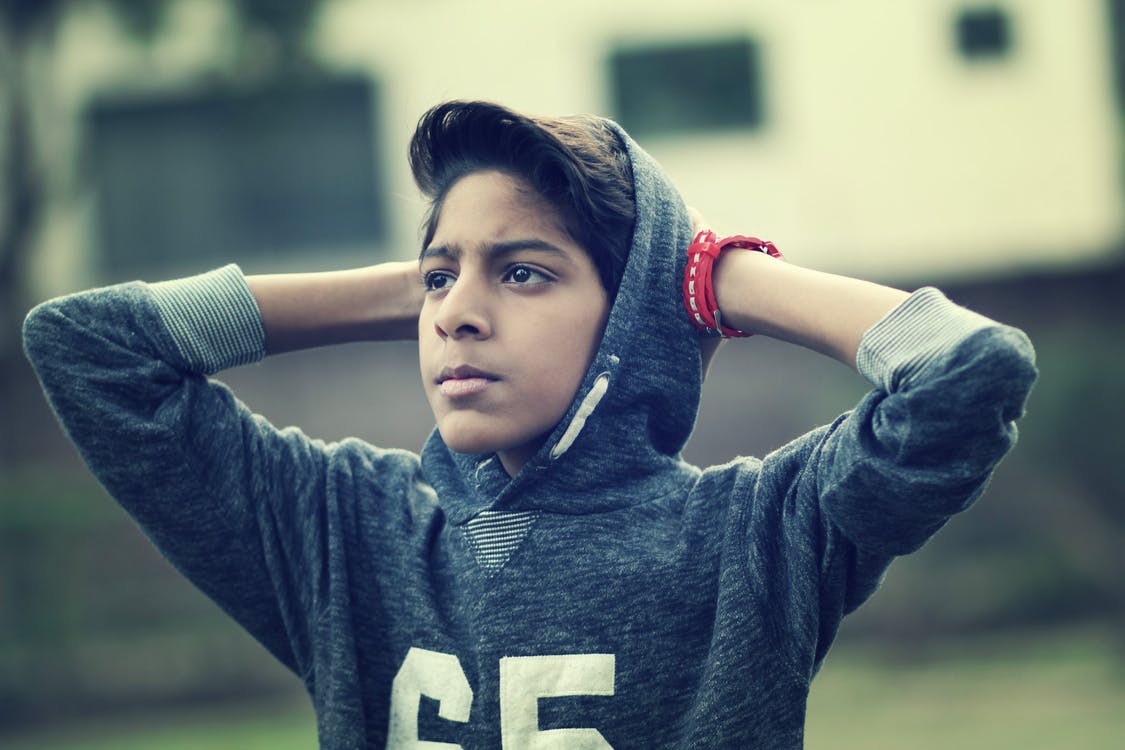 A lack of trust can show up in how children are acting.
Trust is not easy for foster children.
Be patient, and build trust over time.
Create Stability
Stability means everything to foster children
Without stability, children can experience anxiety, fear, and depression
Create stable routines for your foster child
Recap
Being a good foster parent means … 
Being willing to invest time, patience, unconditional love, and empathy in the life of a foster child
Collaborating with others in a child’s life, especially their parents
Attend the right training to better serve a child’s needs
Turning to support when you need it
In the next webinar, we’ll cover reunification and the power of connecting with a child’s biological family. 
Remember to take your quiz!